ВКЛАДЫВАЙ В СВОЕ БУДУЩЕЕ - 

ПОЛУЧАЙ ЗНАНИЯ О ЛИЧНЫХ ФИНАНСАХ!
ДАВАЙТЕ ЗНАКОМИТЬСЯ!
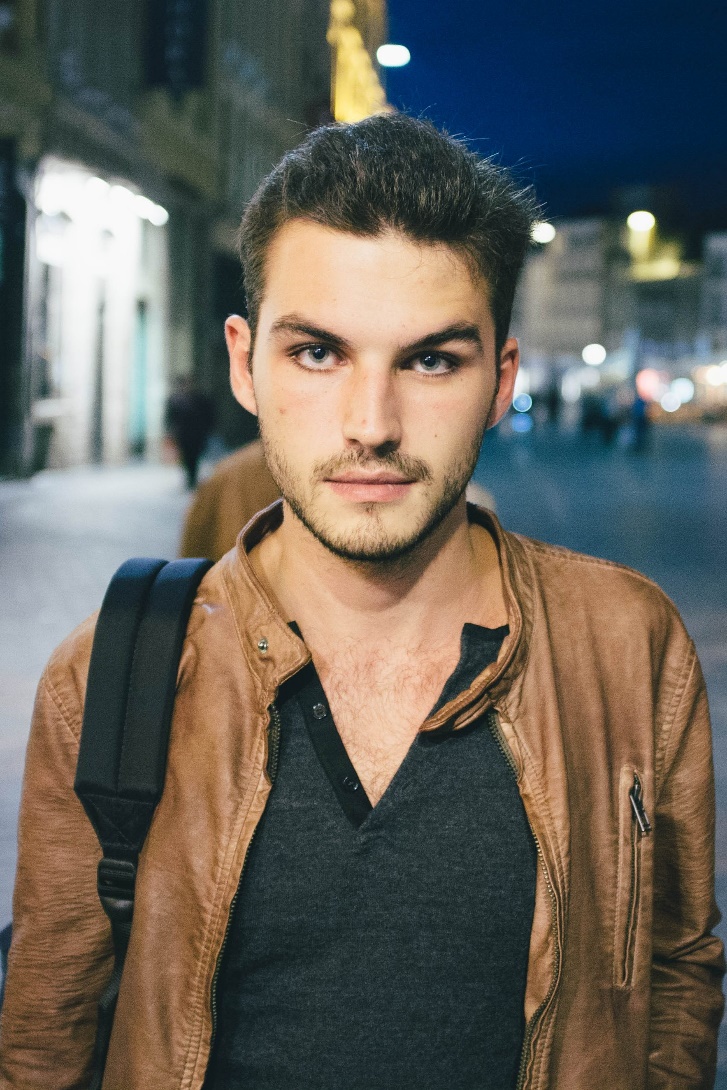 ОБО МНЕ*
Компания, которую представляет спикер, несколько слов о ней
Опыт в качестве эксперта в финансовой сфере
Достижения…

ЗАДАНИЕ
Расскажите своему собеседнику 1 интересный факт из своей жизни
Представьте своего собеседника ведущему и всей группе:

НАПРИМЕР:
«Знакомьтесь, это Вася. Однажды он своими руками поймал живую лягушку.»
Фото / логотип компании/ ...
* Информация о спикере заполняется самим спикером в рамках подготовки к выступлению
СОЗДАНИЕ ПЕРСОНАЖЕЙ
Придумаем биографию героев нашей игры
1. Придумайте имя
2. Выберите учебное заведение и специальность:





3. Выберите интересные факты из жизни:
Технический колледж, электрик
Технический колледж, автомеханик
Экономический колледж, бухгалтер
Экономический колледж, секретарь
Технологический колледж, парикмахер
Технологический колледж, повар-кондитер
Сельскохозяйственный колледж, ветеринар
Медицинский колледж, фельдшер
Медицинский колледж, массажист
Любит кататься на роликах
Давно играет в футбольной команде
Однажды на спор съел 28 пирожков
Подарил девушке букет из морковок на 8 марта
Играет на гитаре
В прошлом месяце занял 14 место в рейтинге World of Tanks
Умеет варить борщ
Выпилил на станке точную копию Царь Пушки 
Любит читать книги про войну
Серьезно занимается художественной гимнастикой
Однажды покрасила волосы в оранжевый цвет
Играла Снегурочку на Новый год
Душевно поет русские романсы
Никогда не играла в компьютерные игры
Умеет печь торты
Вышила крестиком Мону Лизу
ЛИЧНЫЙ БЮДЖЕТ. ХОД 1
Планируем покупки персонажей на месяц
Задание:
Составить меню на месяц, записать, чем будут питаться ваши персонажи, и сколько это стоит
Определить, что еще необходимо обязательно купить, чтобы чувствовать себя уверенно и комфортно
Раздел «Мечты сбываются». Подумайте, что можно сделать, чтобы через год воплотить в реальность какую-то мечту
ЧТО ТАКОЕ БАНКОВСКАЯ КАРТА
Банковская карта - это удобный инструмент повседневных расчетов, который открывает своему владельцу доступ к его банковскому счету, дебетовому или кредитному. С ее помощью можно совершать безналичную оплату товаров и услуг, в том числе в интернете, снимать наличные в банкоматах.
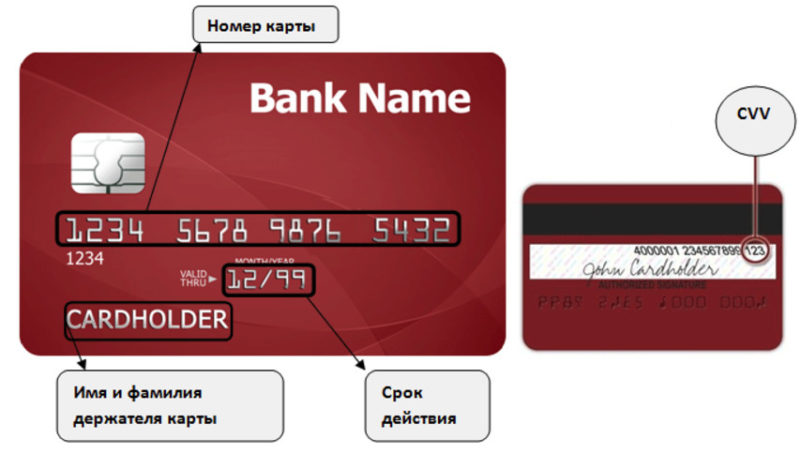 МОШЕННИЧЕСТВО: ДОСТУП К БАНКОВСКОЙ КАРТЕ
Фишинг 
Цель - получить от вас данные о банковской карте
Вишинг - вид телефонного мошенничества, использующий технологию, позволяющую автоматически собирать информацию, такую, как номера карт и счетов.
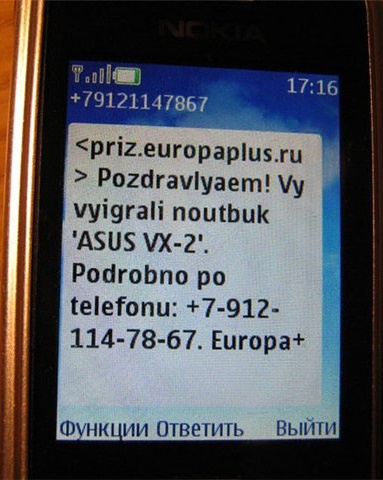 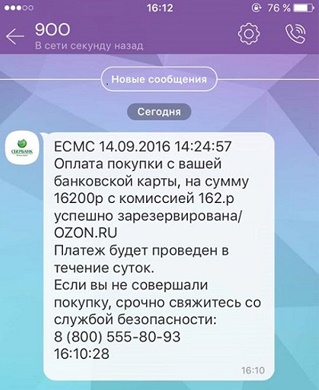 МОШЕННИЧЕСТВО: ДОСТУП К БАНКОВСКОЙ КАРТЕ
Ливанская петля.
Суть: установка на банкомат устройства, которое блокирует карту и не выдает ее обратно
Скимминг
Суть: установка устройств на банкоматы, с помощью которых преступники получают информацию о карте
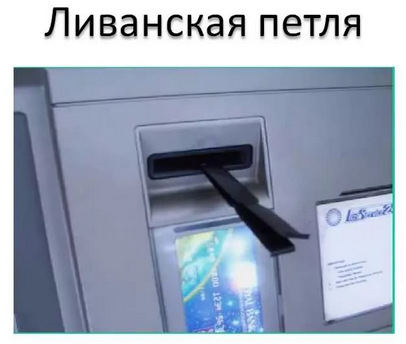 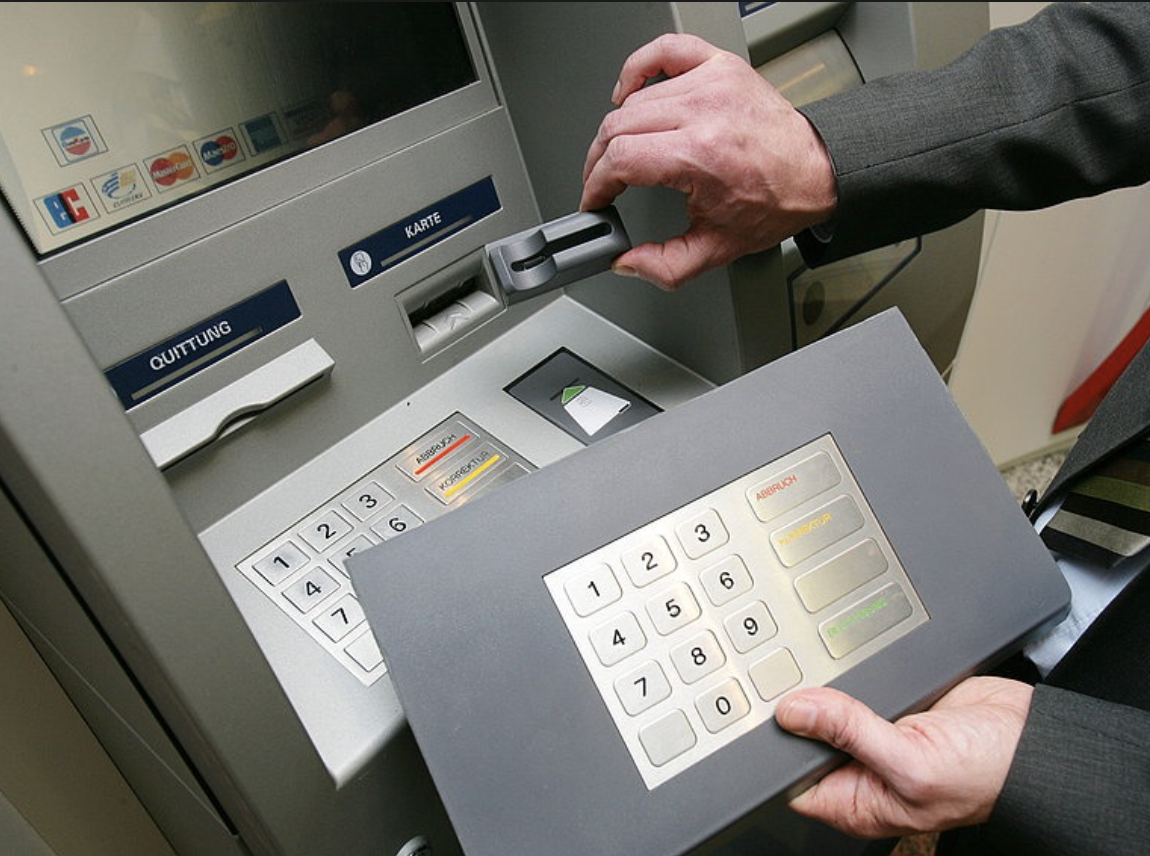 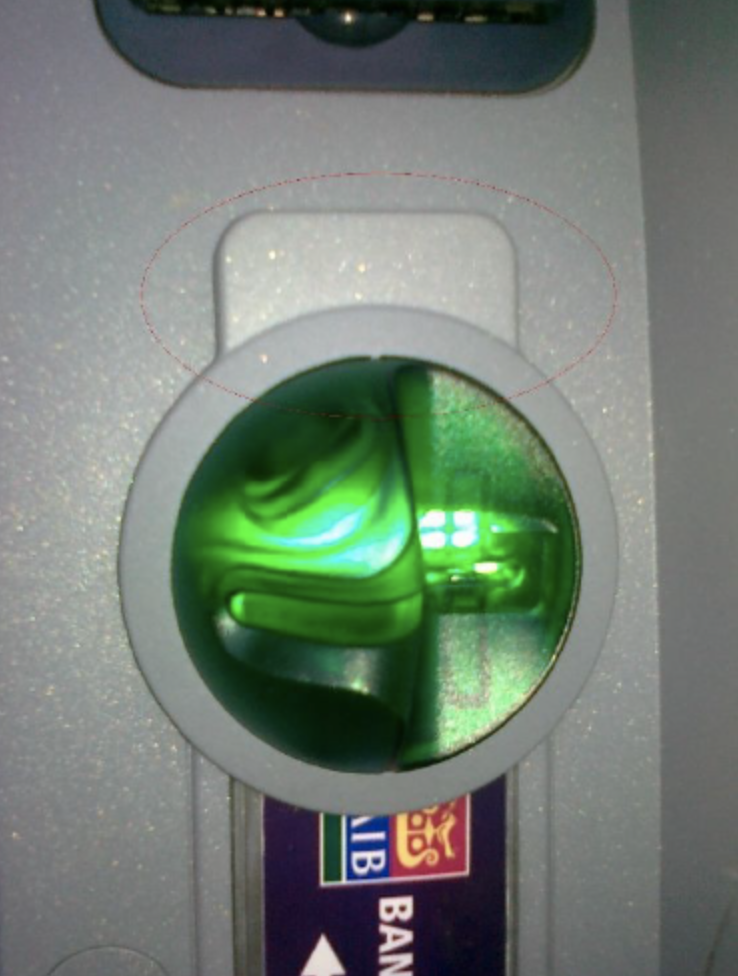 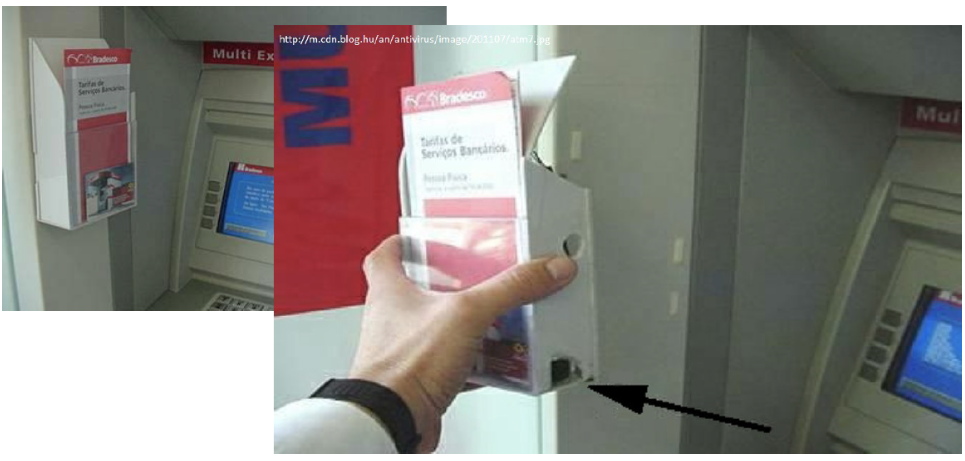 МОШЕННИЧЕСТВО: ДОСТУП К БАНКОВСКОЙ КАРТЕ
Меры безопасности
Храните ПИН-код отдельно от карты и не пишите его на карте, не сообщайте никому и не вводите ПИН-код при работе в Интернете. При его потере или краже -заблокируйте карту 
Сохраняйте все документы до окончания проверки правильности списанных сумм
Сообщайте банку актуальные контактные данные
Подключите услугу SMS - уведомлений, всегда имейте при себе телефон службы поддержки
В случае мошеннической или ошибочной операции по карте сообщите о ней в банк по телефону горячей линии до конца следующего дня, чтобы банк мог вернуть деньги, позже вернуть деньги будет гораздо сложнее.
ПЕРЕРЫВ 10 МИНУТ

ПОЖАЛУЙСТА, БУДЬТЕ ВОВРЕМЯ
ЛИЧНЫЙ БЮДЖЕТ. 2 ХОД
Прошел 1 год. 
Время воплощать мечты!
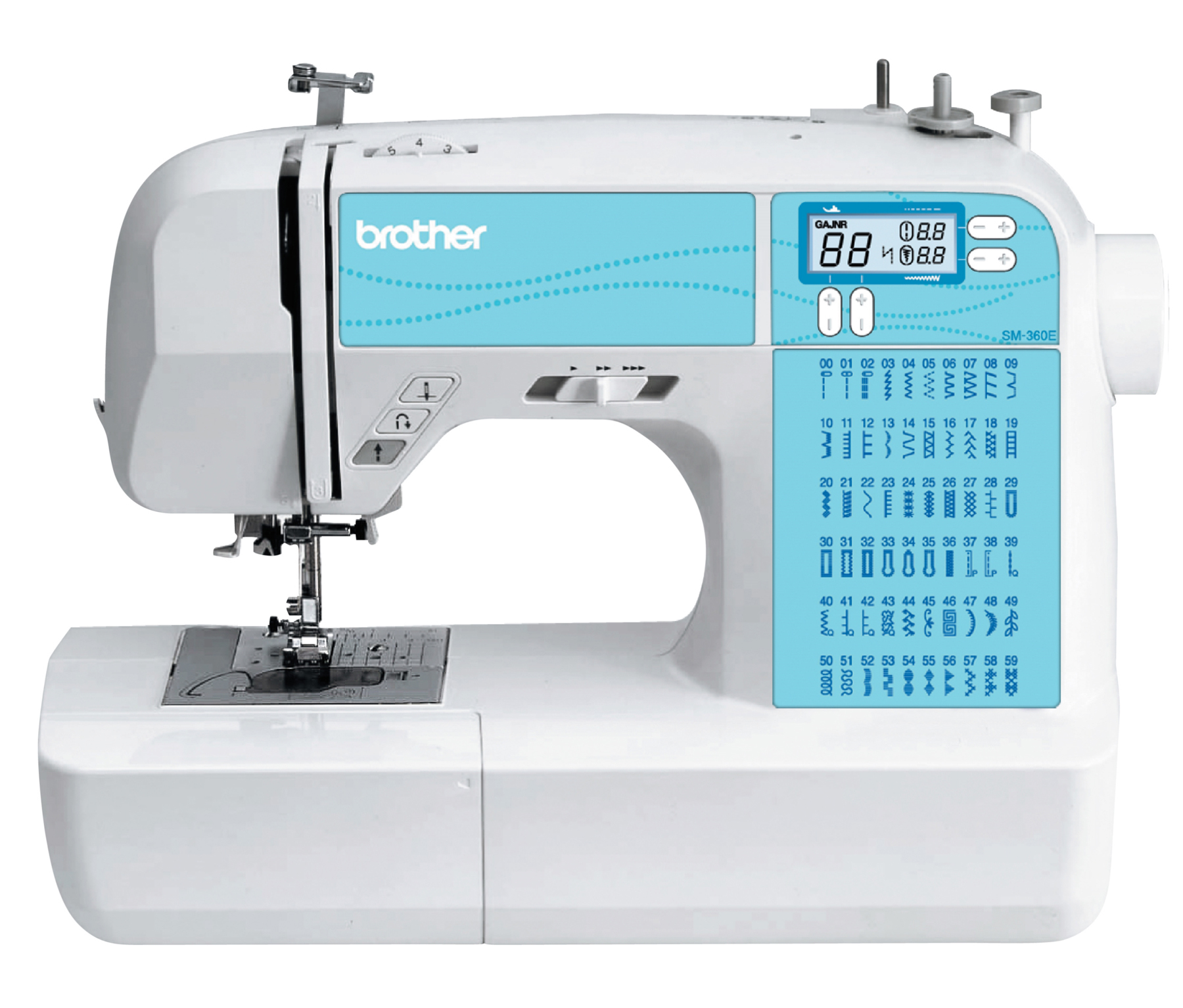 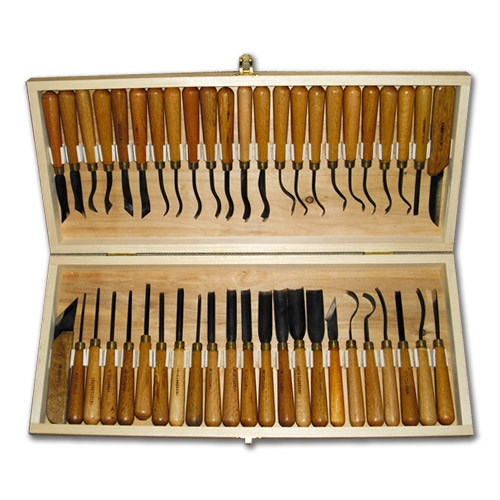 Задание:
Подумайте, как нашим ребятам выполнить задуманное и купить то, что нужно им для дополнительного заработка. 
Кстати, ребятам уже исполнилось 18 лет, и теперь они могут попробовать взять кредит в банке.»
ПОЛУЧЕНИЕ КРЕДИТА В БАНКЕ
Сравните условия кредитования и выберите подходящий кредит
ВОЗВРАТ КРЕДИТА БАНКУ
Посчитаем, во сколько обойдется покупка швейной машины
МОШЕННИЧЕСТВО ЧЕРЕЗ ИНТЕРНЕТ
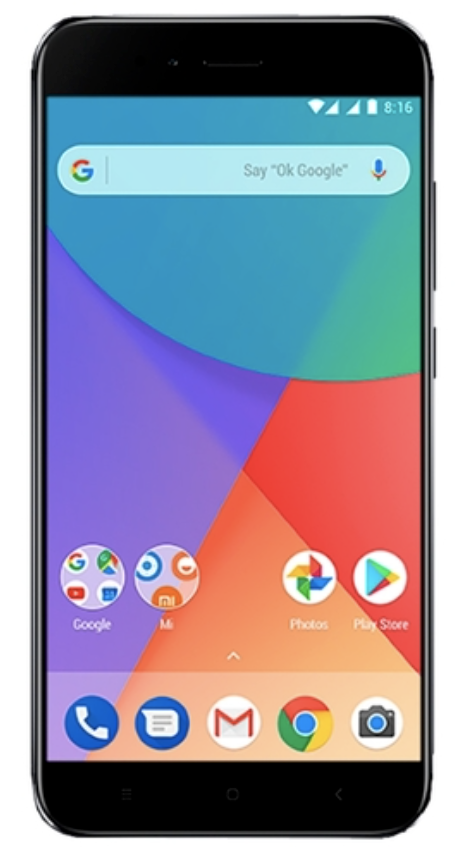 Покупатель (жертва) соглашается купить у продавца (мошенника) товар через интернет. Продавец просит оплатить товар через систему денежных переводов и получает деньги, используя зачастую фальшивое или недействительное удостоверение личности. Обещанный товар не доставляется покупателю.

Такая схема мошенничества обычно имеет один или несколько явных признаков — например, предлагаемый товар продается по удивительно низкой цене.
МОШЕННИЧЕСТВО ЧЕРЕЗ ИНТЕРНЕТ
Письма от «платежных систем», содержащие ссылки или вложения, зараженные вирусом. вирус, задача которого - собрать данные о ваших аккаунтах в платежных системах, данные банковской карты, которые вы вводите на своем компьютере.
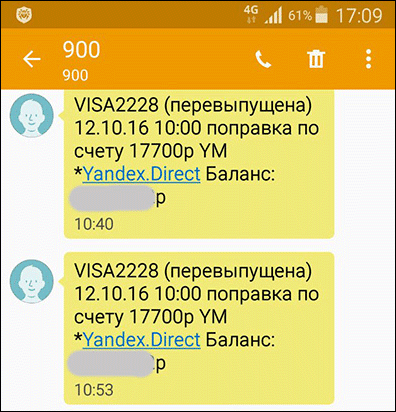 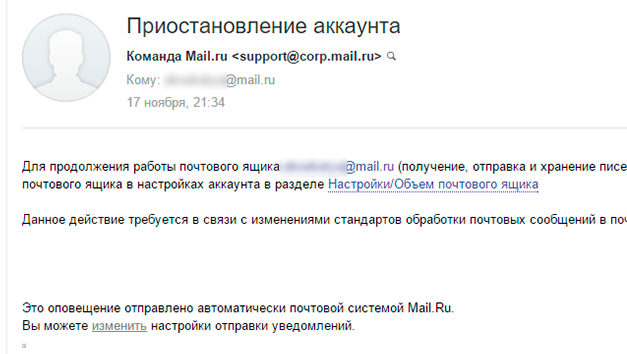 МОШЕННИЧЕСТВО ЧЕРЕЗ ИНТЕРНЕТ
Нигерийские письма
Суть - выманить обманом как можно больше денег
Составление «индивидуального» гороскопа
Гороскоп для РЫБ 







на 2018 год
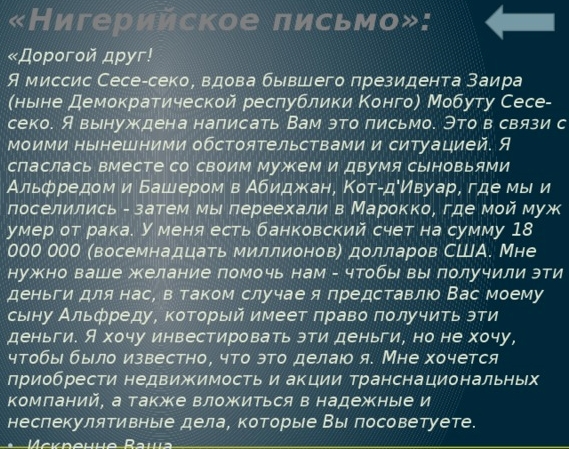 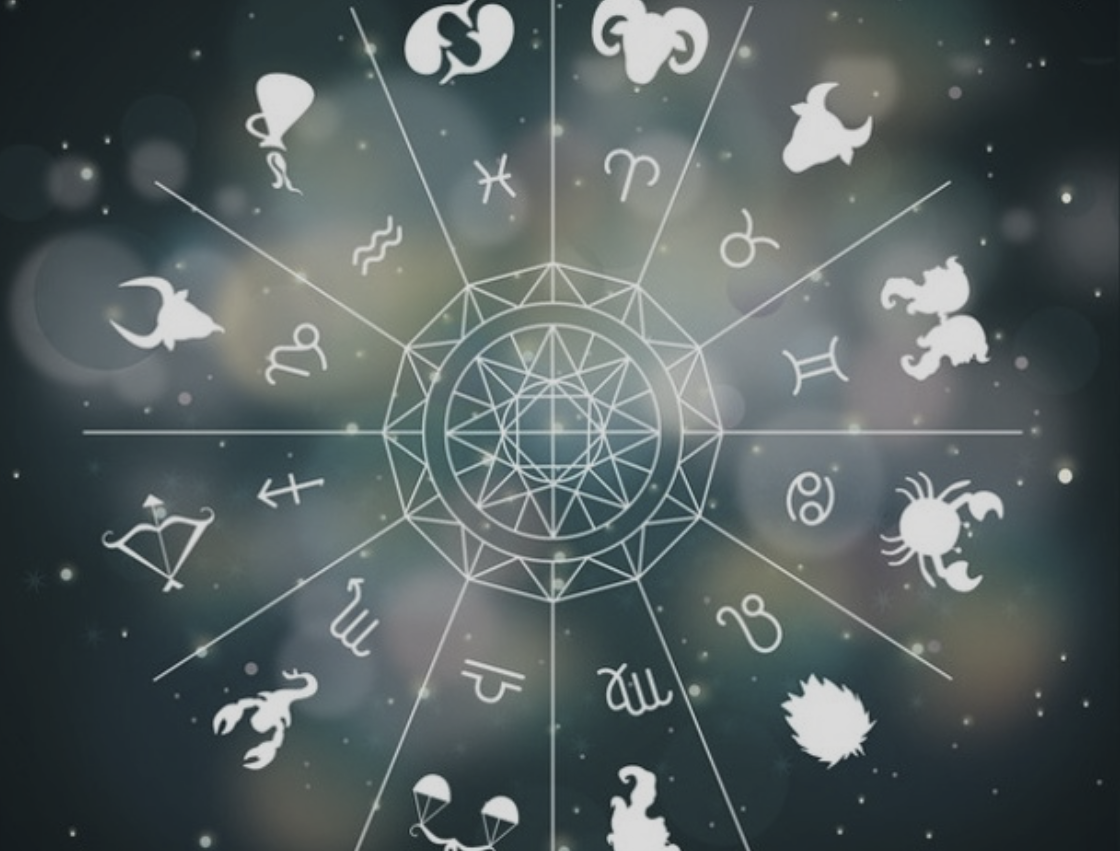 МОШЕННИЧЕСТВО ЧЕРЕЗ ИНТЕРНЕТ
Меры безопасности
Обязательно проверяйте, какой URL стоит в адресной строке, или посмотрите в свойствах ссылки, куда она ведет. Вы можете попасть на сайт-обманку, внешне очень похожий, практически неотличимый от настоящего сайта платежной системы. 
Никогда никому не сообщайте ваши пароли. 
Если вам предлагают удаленную работу и при этом просят оплатить регистрационный взнос, не попадайтесь на эту ловушку. 
Предложения в духе «вышлите туда-то небольшую сумму и вскоре вы будете завалены деньгами» — это обман.
В 99 % случаев платежи, которые вы делаете онлайн, отменить нельзя. Поэтому не торопитесь, подумайте, кому и за что вы хотите заплатить.
СОВЕРШЕННОЛЕТИЕ
Что изменилось в жизни персонажей?
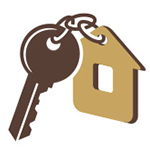 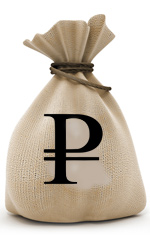 ОПЛАТА КОММУНАЛЬНЫХ УСЛУГ
За что и где платить
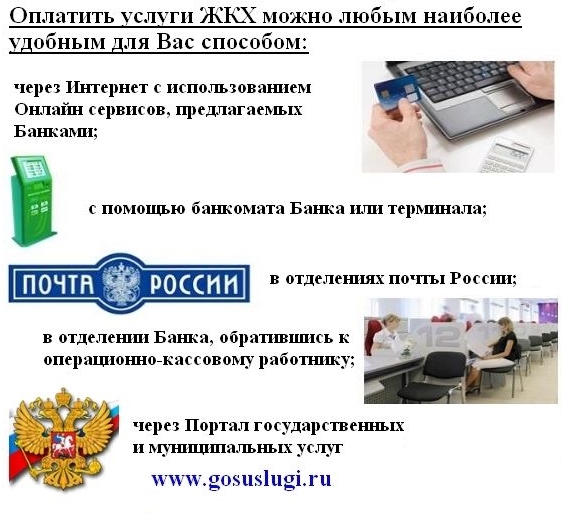 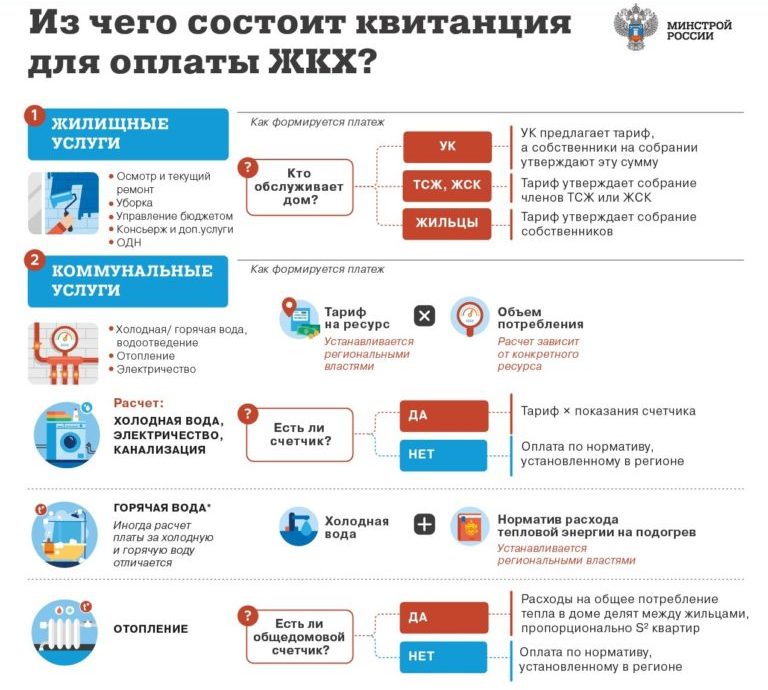 СМС-МОШЕННИЧЕСТВО: ПЕРЕВОДЫ И ПЛАТЕЖИ
Взлом в соцсетях
СМС «срочно положи деньги»
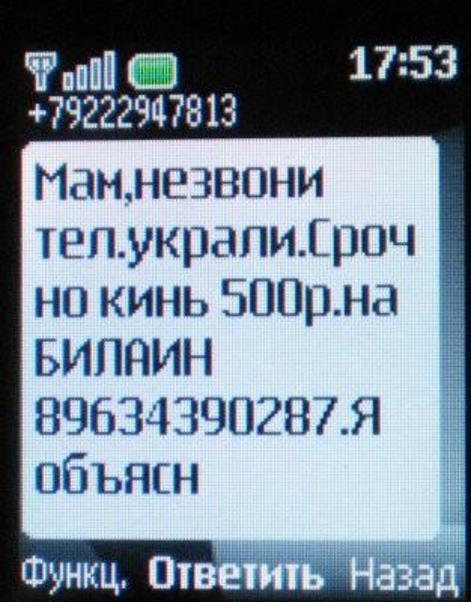 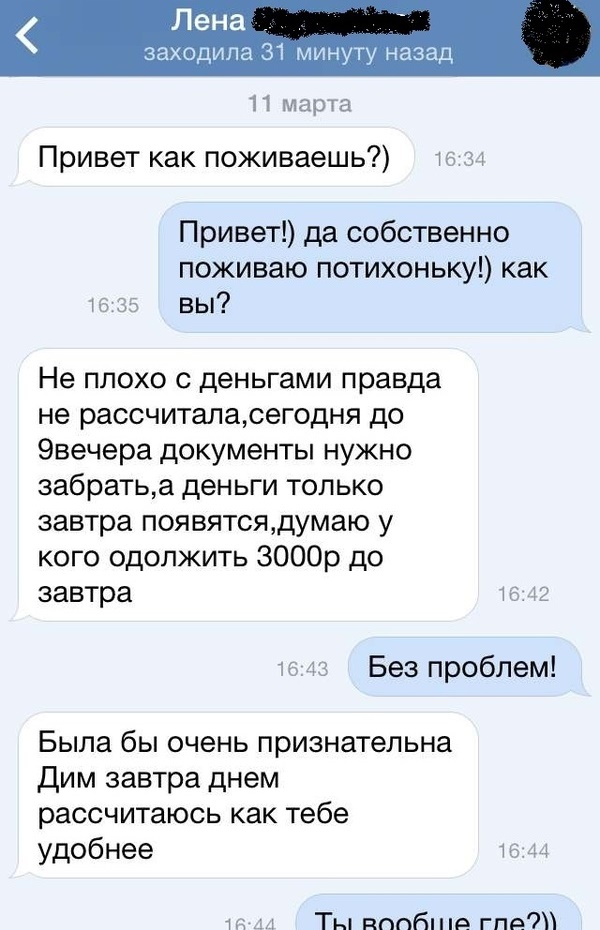 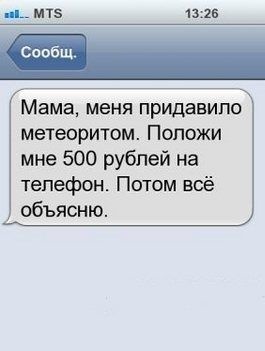 СМС-МОШЕННИЧЕСТВО: ПЕРЕВОДЫ И ПЛАТЕЖИ
Вы выиграли приз                      Ваша карта заблокирована
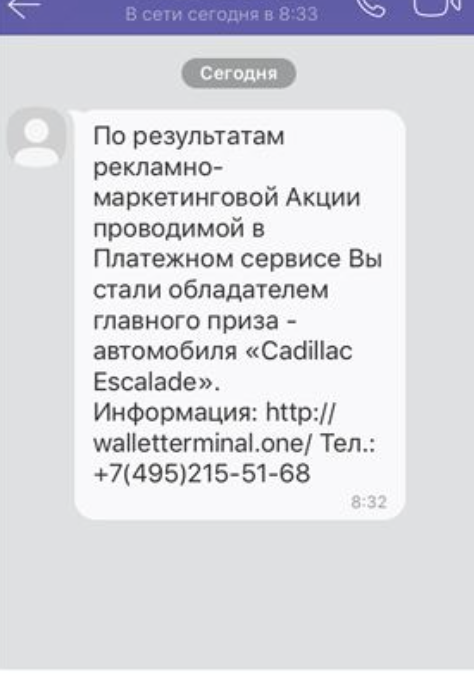 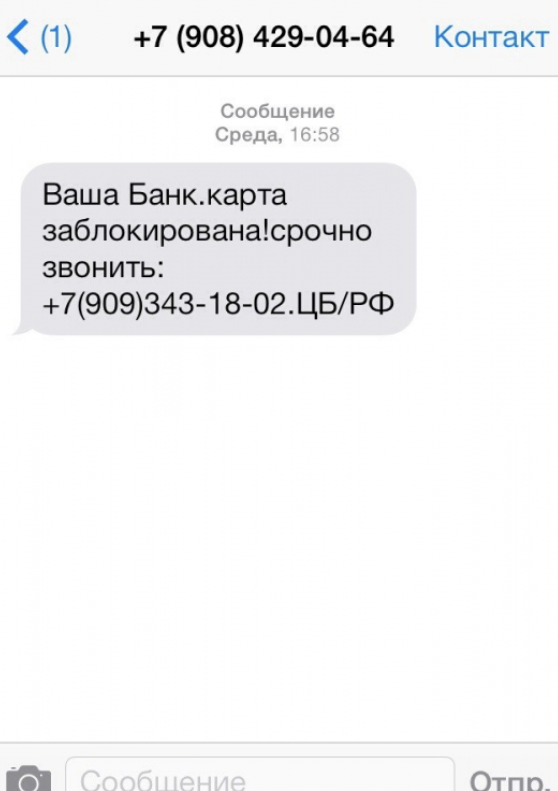 СМС-МОШЕННИЧЕСТВО: ПЕРЕВОДЫ И ПЛАТЕЖИ
Меры безопасности
Не отправляйте СМС на короткие номера, заранее не узнав стоимости подобного сообщения. 
Никогда не сообщайте никаких персональных данных (дату рождения, ФИО, данные о родственниках и т. д.), даже если вам звонят и представляются сотрудником банка, полиции, мобильных операторов и т. д. 
Вам могут позвонить и сообщить, что ваш родственник или знакомый попал в аварию, за решетку, в больницу и за него нужно внести залог, штраф, взятку — откупиться. Не верьте! Позвоните ему самому и удостоверьтесь. 
При получении сообщений от банков, мобильных операторов о проблемах со счетом перезвоните по известному вам номеру горячей линии и уточните информацию.
НАКОПЛЕНИЯ НА СЧЕТЕ
Как распорядиться крупной суммой?
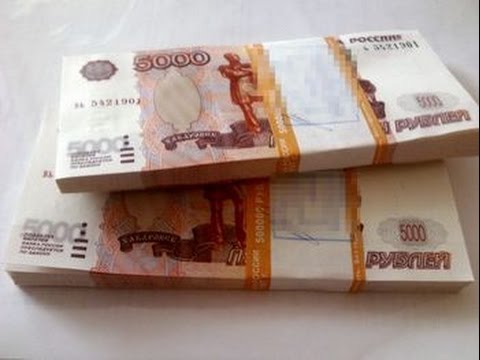